Microphone Carousel

Marvin Rust, Christoph Kling
Physikalisch-Technische Bundesanstalt, Germany
P3.1-646
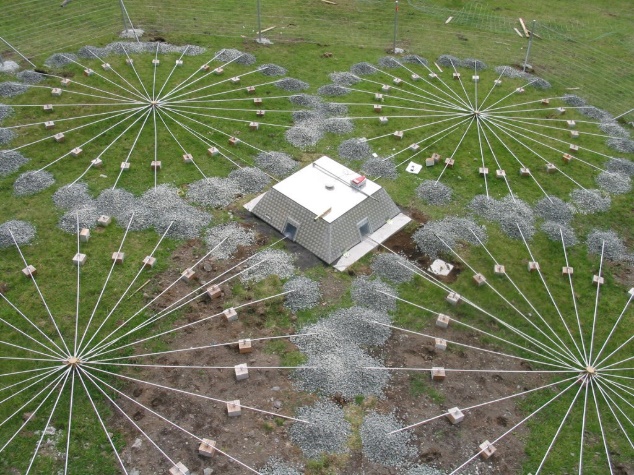 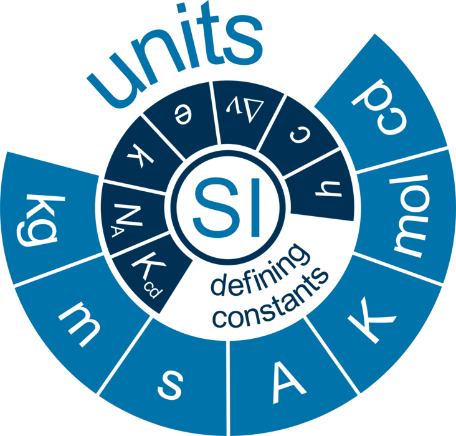 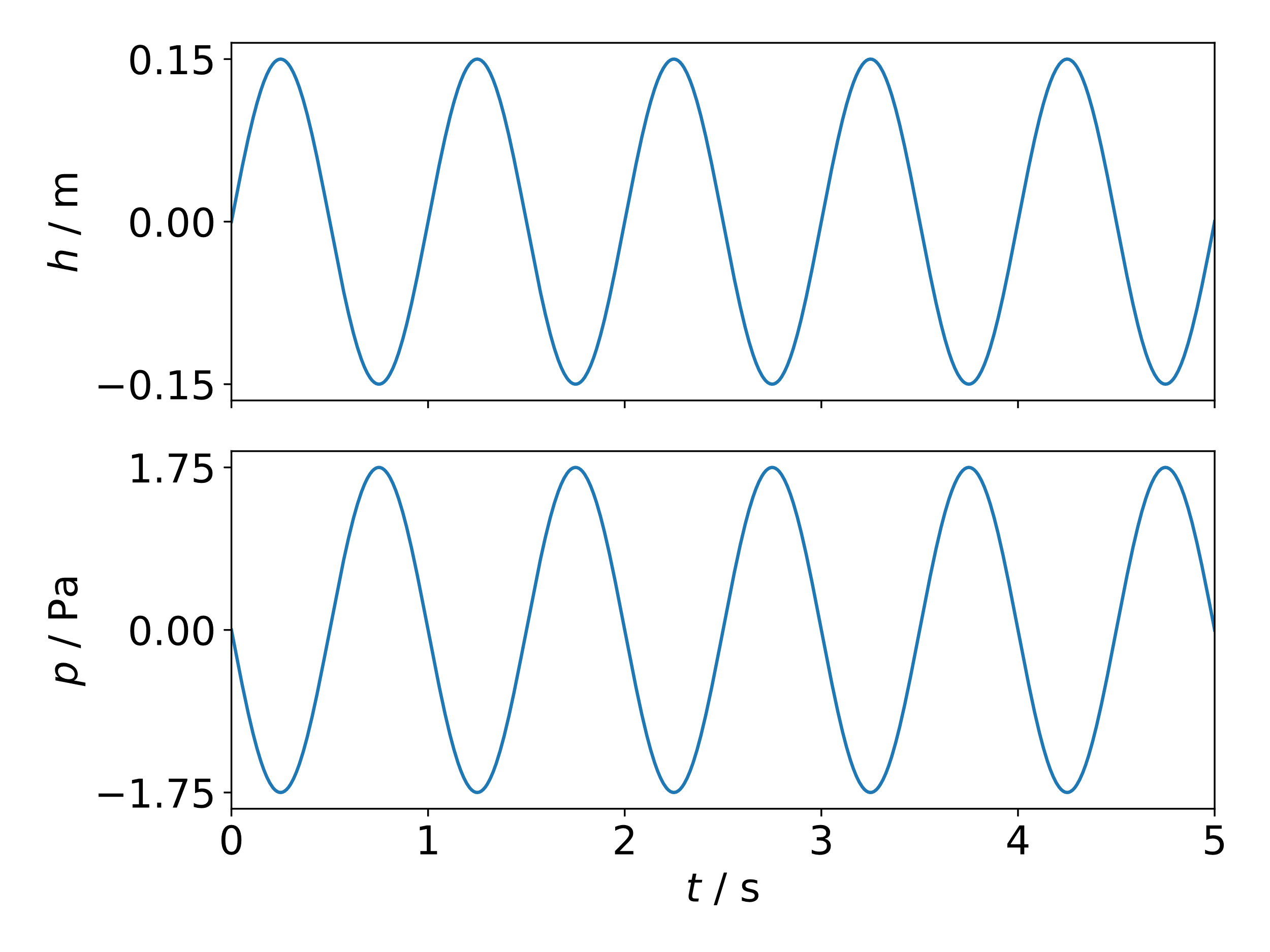 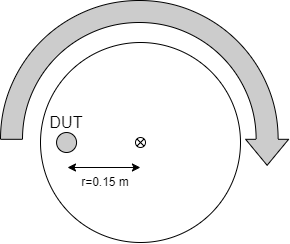 Physikalisch-Technische Bundesanstalt, CC BY-ND 3.0
The basis for the reliable and comparable measurement of any physical quantity is traceability to the international system of units (SI).
The Official CTBTO Photostream,CC BY 2.0, via Wikimedia Commons
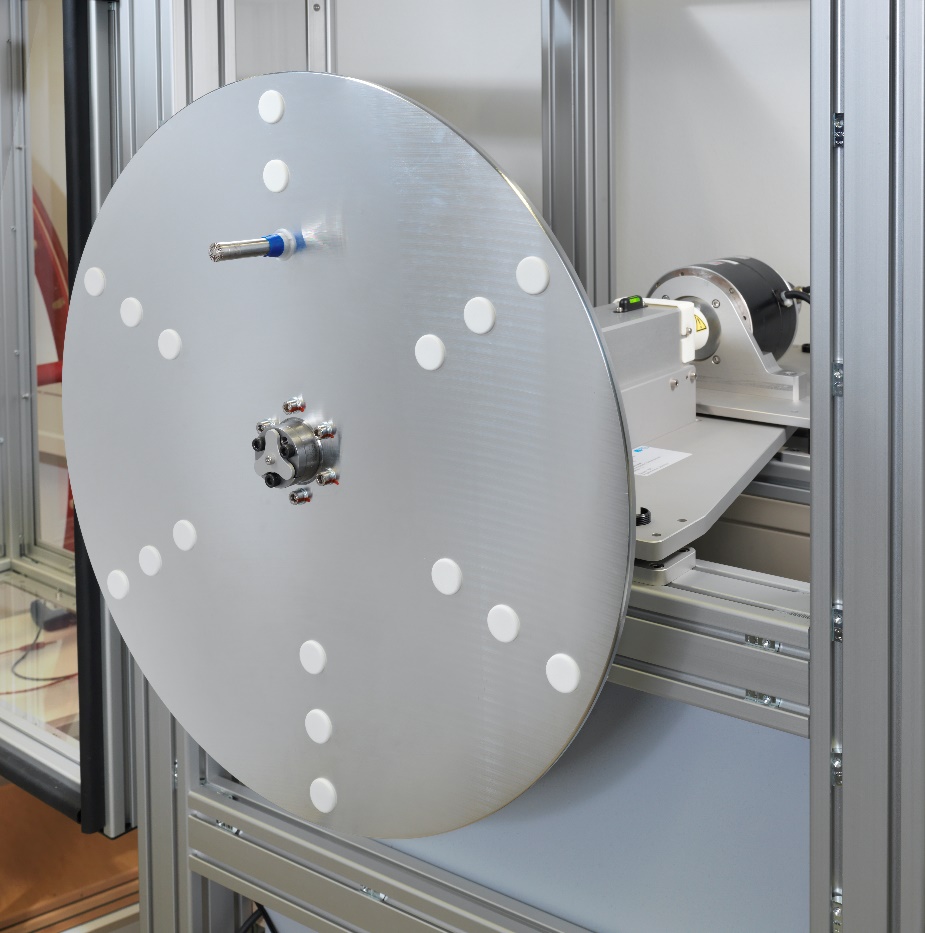 EMPIR-project Infra-AUV: Traceability for low-frequency  airborne infrasound, underwater acoustics and seismic vibration

This work: Primary calibration method for airborne infrasound
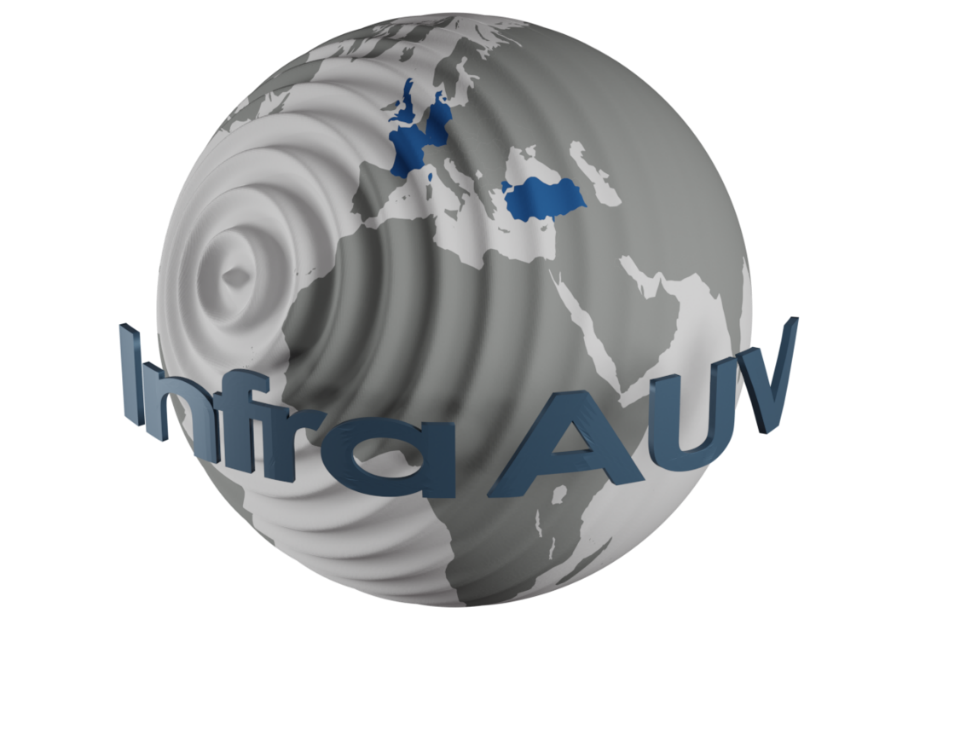